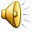 আসসালামু আলাইকুম 
মাল্টিমিডিয়া ক্লাসে সবাইকে স্বাগতম
শিক্ষক পরিচিতি
পাঠ পরিচিতি
ছবিগুলো দেখি
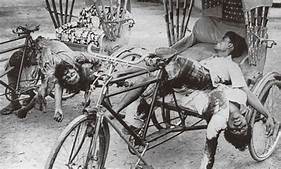 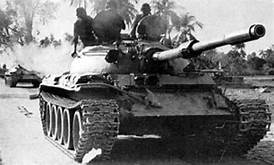 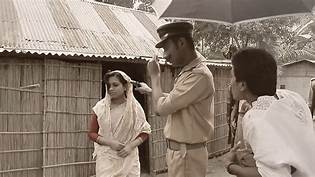 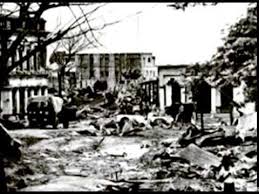 ১৯৭১ সালের মুক্তিযুদ্ধ।
পাঠ্যাংশঃ১৯৭১ সালে ৭ই মার্চ ঢাকার…………………
আমাদের স্বাধীনতা সংগ্রাম।
১৪.৩.৩।বঙ্গবন্ধুর ঐতিহাসিক ৭ই মার্চের ভাষণ ও এর প্রেক্ষাপট উল্লেখ করতে পারবে।
১৪.৪.১।১৯৭১ এর ২৫মার্চ রাতে বাঙালিদের ওপর
পাকিস্তানি হানাদার বাহিনীর আক্রমনের ঘটনা ব্যাখা করতে পারবে।
ভিডিওটি দেখি
Link:https://www.youtube.com/watch?v=XFG0i1cv2zY
সবাই বইয়ের ৭৮ পৃষ্ঠা বের কর
একক কাজ
বঙ্গবন্ধু ১৯৭১ সালে ৭ই মার্চ কোথায় ভাষণ দেন?
উঃঢাকার রেসকোর্স ময়দান।
দলীয় কাজ
মূল্যায়ন
সঠিক উত্তর
১.২৫শে মার্চের রাতে পাকিস্থানি সেনাবাহিনি রাজারবাগ পুলিশ লাইন, ইপিআর সদর দপ্তর ঢাকা বিশ্ববিদ্যালয় আক্রমণ করে অসংখ্য ছাত্র, শিক্ষক, পুলিশ, এপিআর সদস্য ও সাধারন নারি-পুরুষকে তারা হত্যা করে এবং বঙ্গবন্ধুকে গ্রেফতার করে ।
২।গ্রেফতারের আগে অর্থাৎ ২৬শে মার্চের প্রথম প্রহরে বঙ্গবন্ধু ওয়্যারলেস বাত্রায় বাংলাদেশের স্বাধীনতা ঘোষণা করেন ।
৩।এবারের সংগ্রাম আমাদের মুক্তির সংগ্রাম,এবারের সংগ্রাম স্বাধীনতার সংগ্রাম ।’’
বাড়ির কাজ
১.ঐতিহাসিক ৭ই মার্চ সম্পর্কে ৩ টি বাক্য লিখ ।
২.২৫শে মার্চের কাল রাত সম্পর্কে ৩ টি বাক্য লিখ ।
ধন্যবাদ সবাইকে
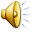